Welcome to the MARCH ROUNDTABLE!

All attendees please sign in.  Be sure to make an entry for your unit’s attendance.
Happy St. Patty’s from Jen!
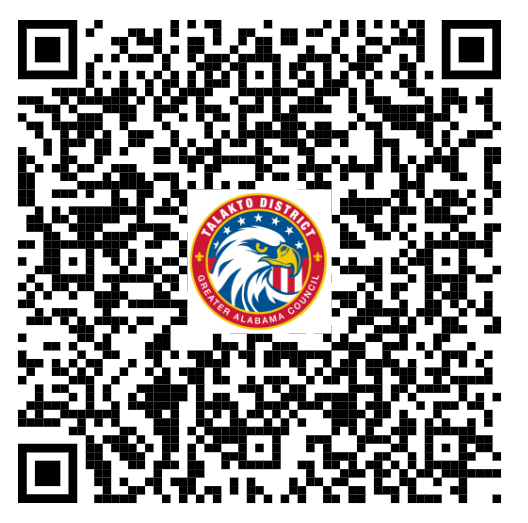 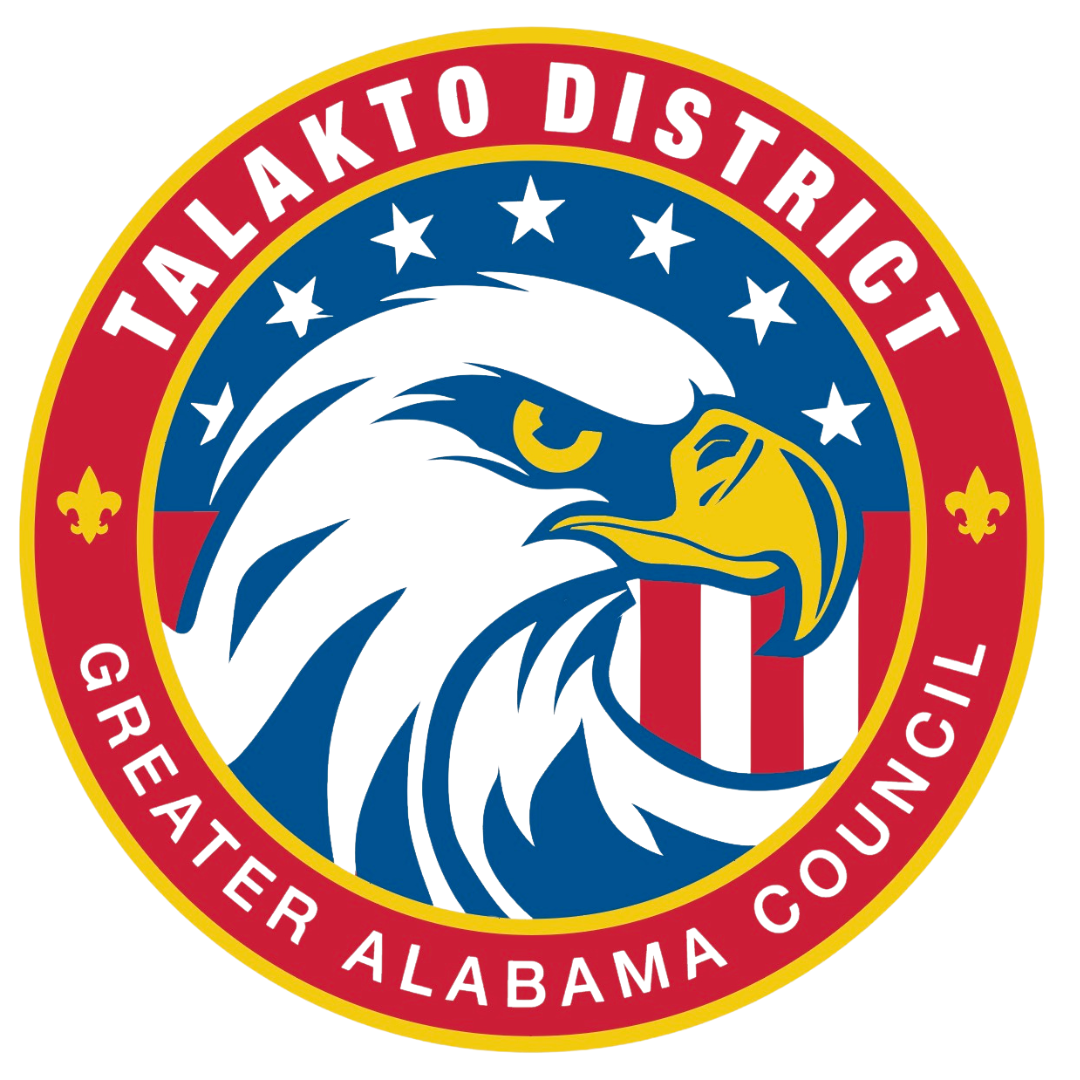 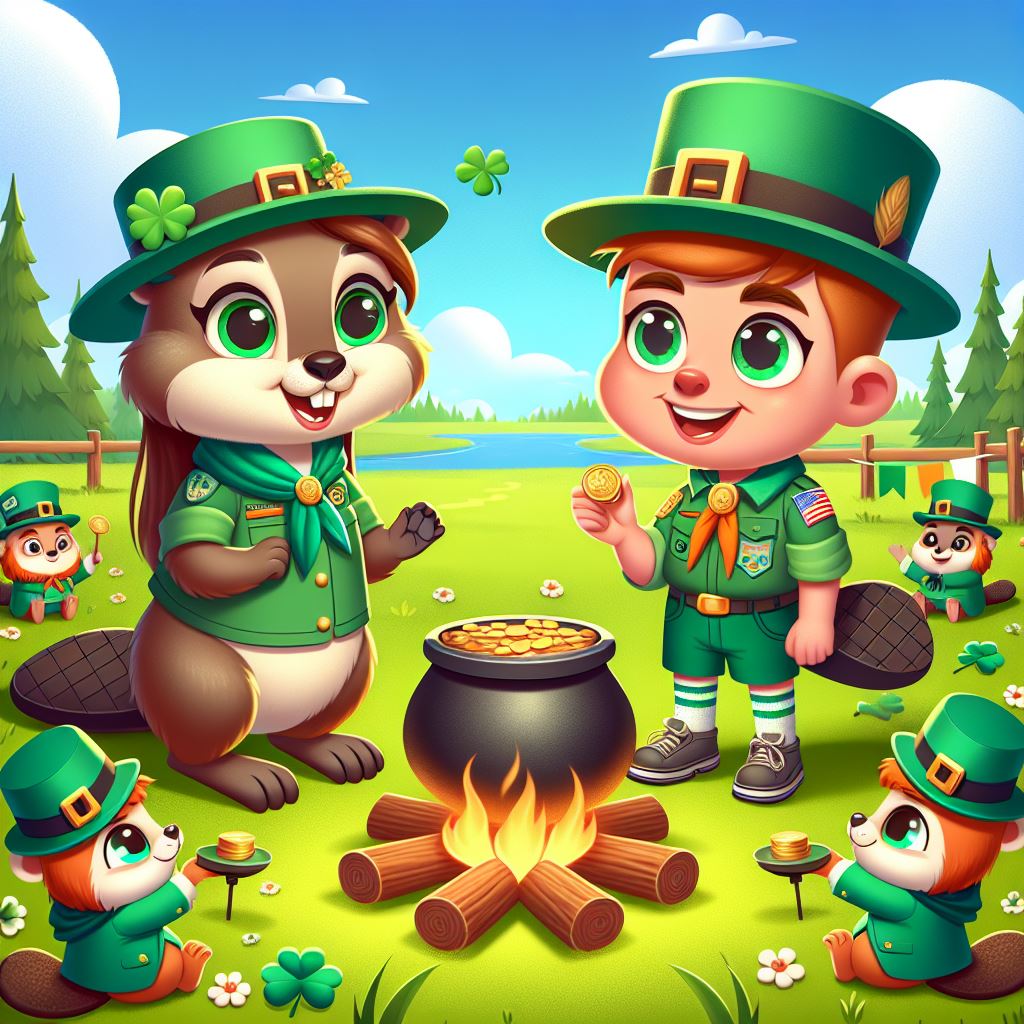 SIGN IN HERE
Don’t Forget…
Welcome to theTalakto DistrictRoundtable!
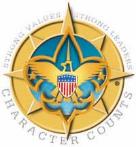 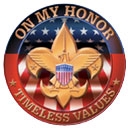 St. Patrick’s Day!
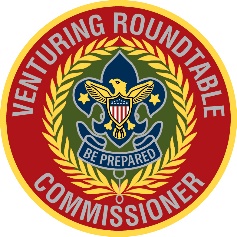 6 March 2025
Talakto District Roundtable
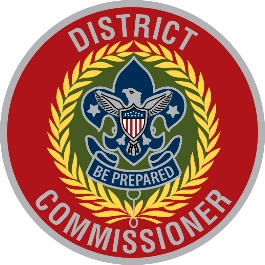 7:00 PM
Invocation – SBRS
Presentation of Colors – Kaskanampo Chapter OA
District Commissioner – Jimmy Sneddon
District Chairman – Jeremy Gaertner
District Director – Doug Malone
Training – Tom Billig – Training
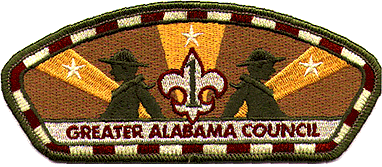 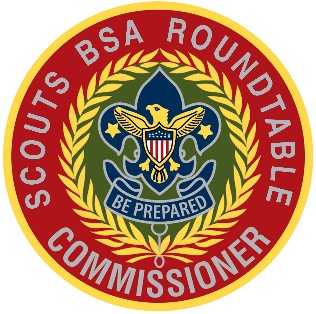 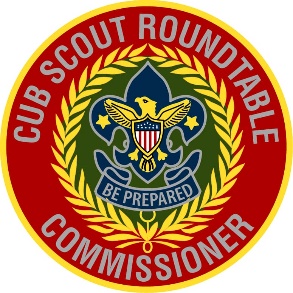 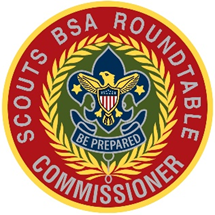 6 March 2025
Talakto District
Scouts BSA Roundtable
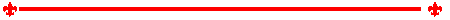 7:15 PM
Camporee - OA
Scouts BSA Session Announcements
Recent Activities – SBRS
Paul Bunyan – Slide 
What do we need to change? – Roundtable  
Scoutmaster’s Minute – SBRS
Next: 	Roundtable		3 April 2025
hrsar2@att.net
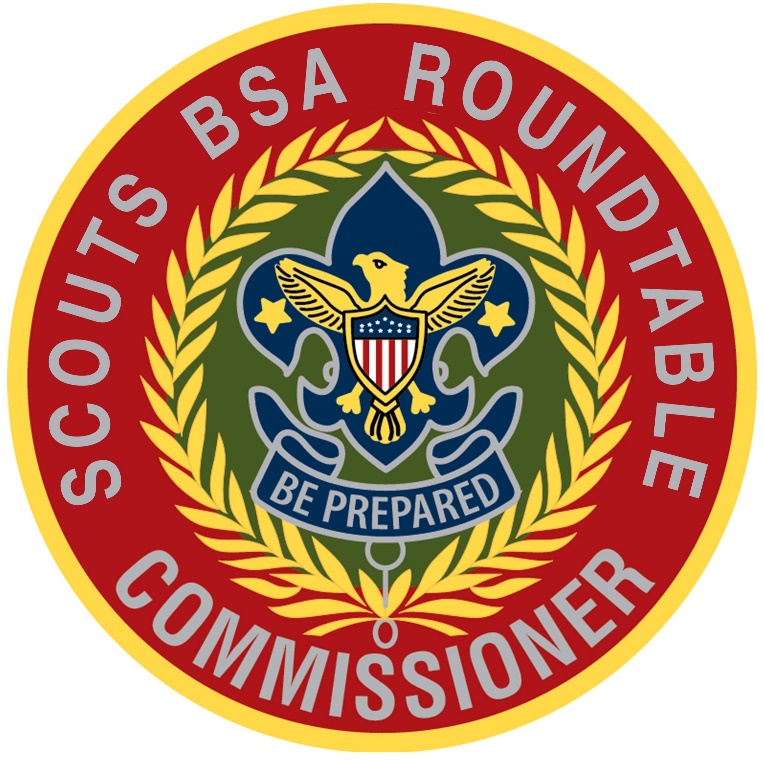 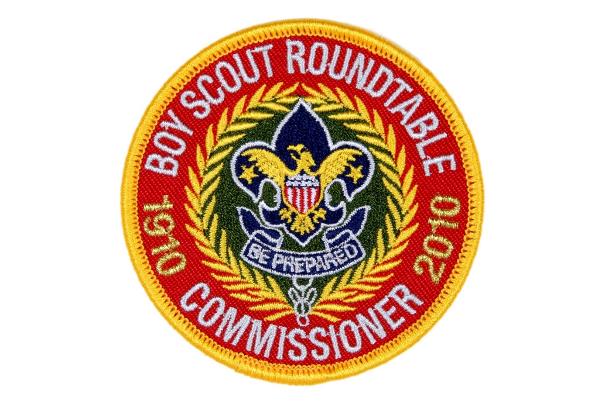 Chris Whitacre
Welcome to the MARCH ROUNDTABLE!

All attendees please sign in.  Be sure to make an entry for your unit’s attendance.
Happy St. Patty’s from Jen!
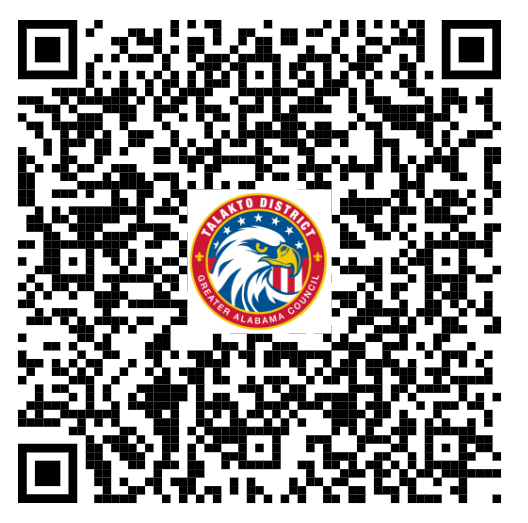 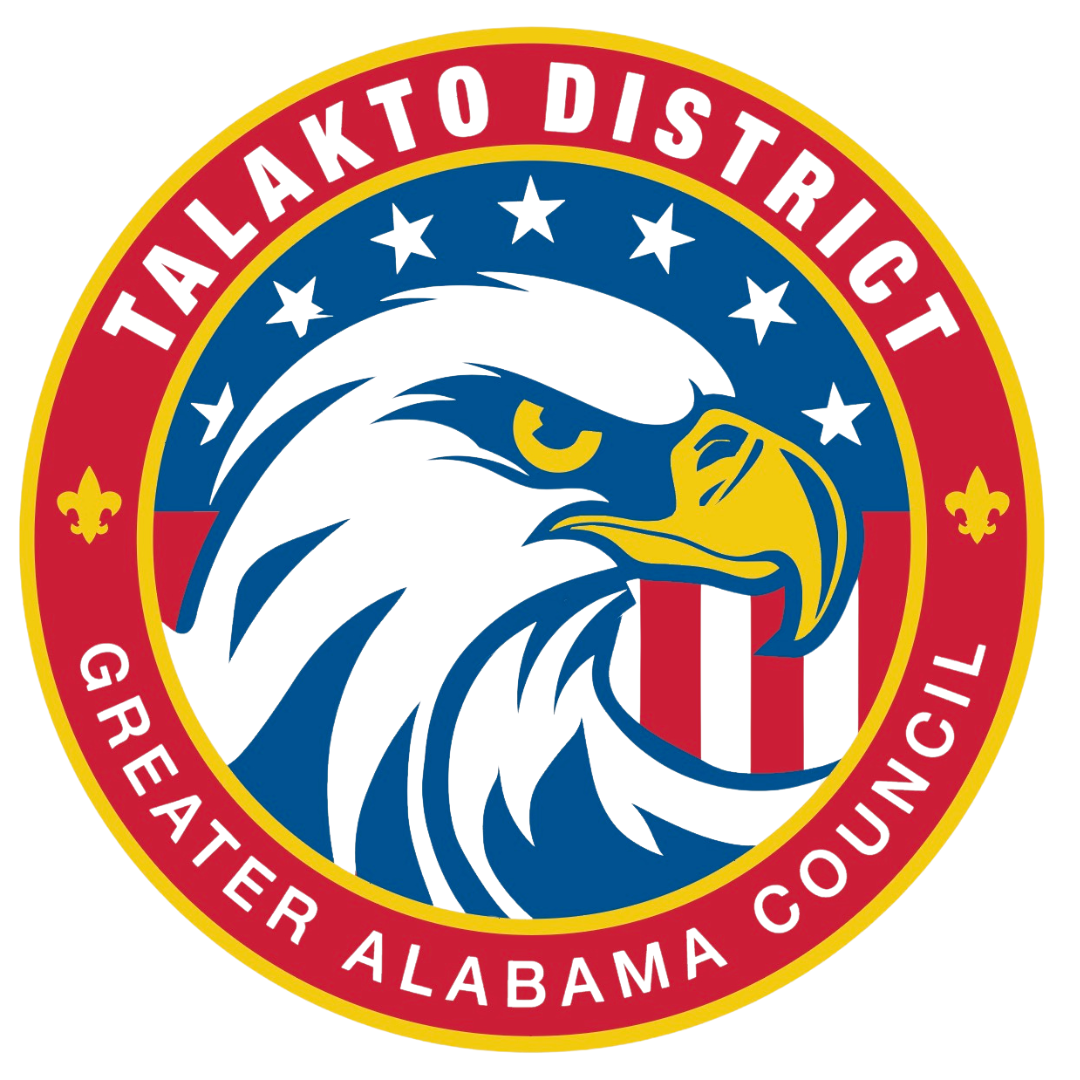 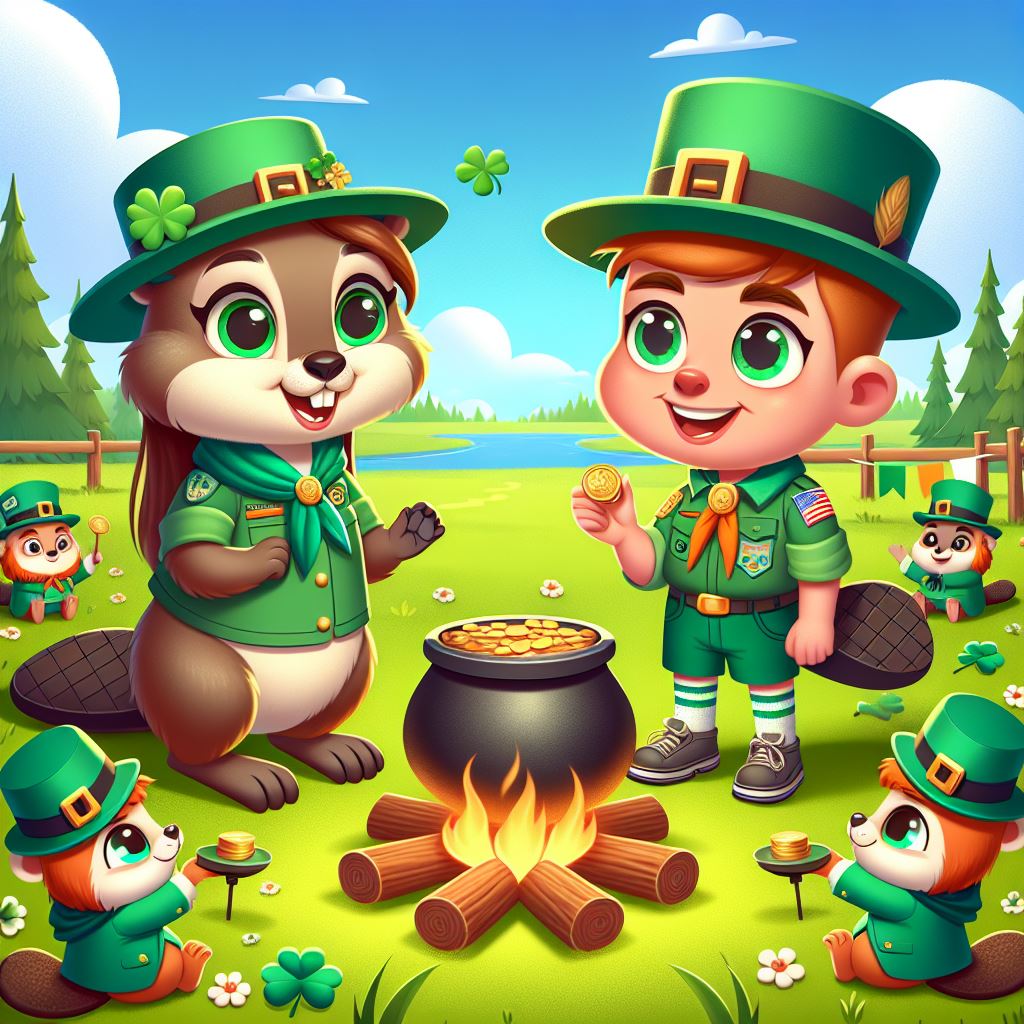 SIGN IN HERE